Antibiotikaresistens Hvor omfattende er problemet?
Didrik F. Vestrheim, overlege PhD
Avd. for bakteriologi og infeksjonsimmunologi
Folkehelseinstituttet
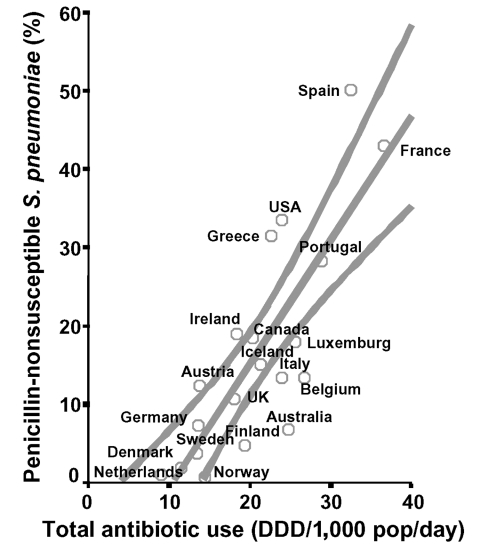 Antibiotikaresistens
Antibiotikabruk
Albrich WC Emerg Inf Dis 2004
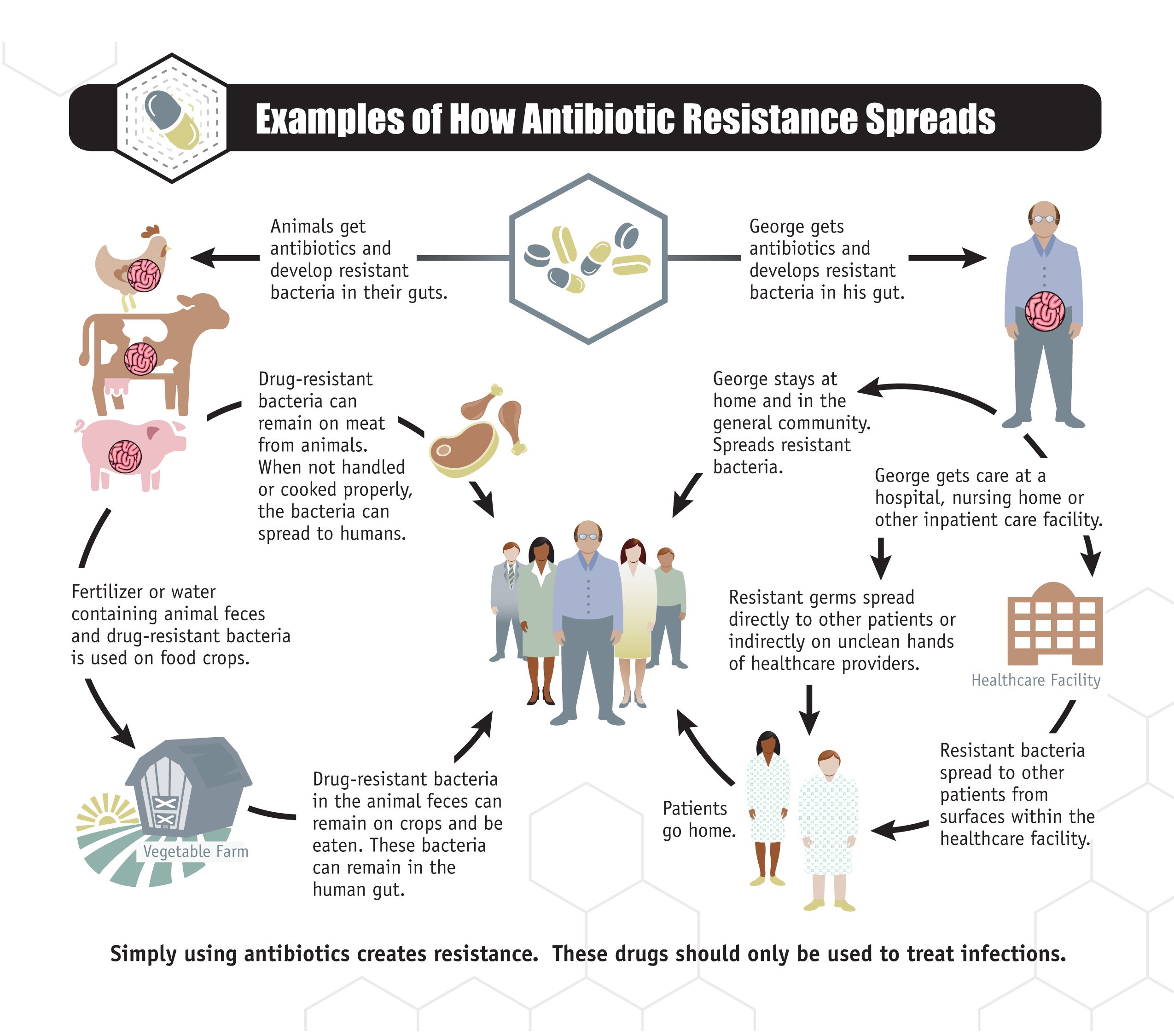 cdc.gov
Mangel på nye antibiotika
Schäberle Trends Microbiol 2014
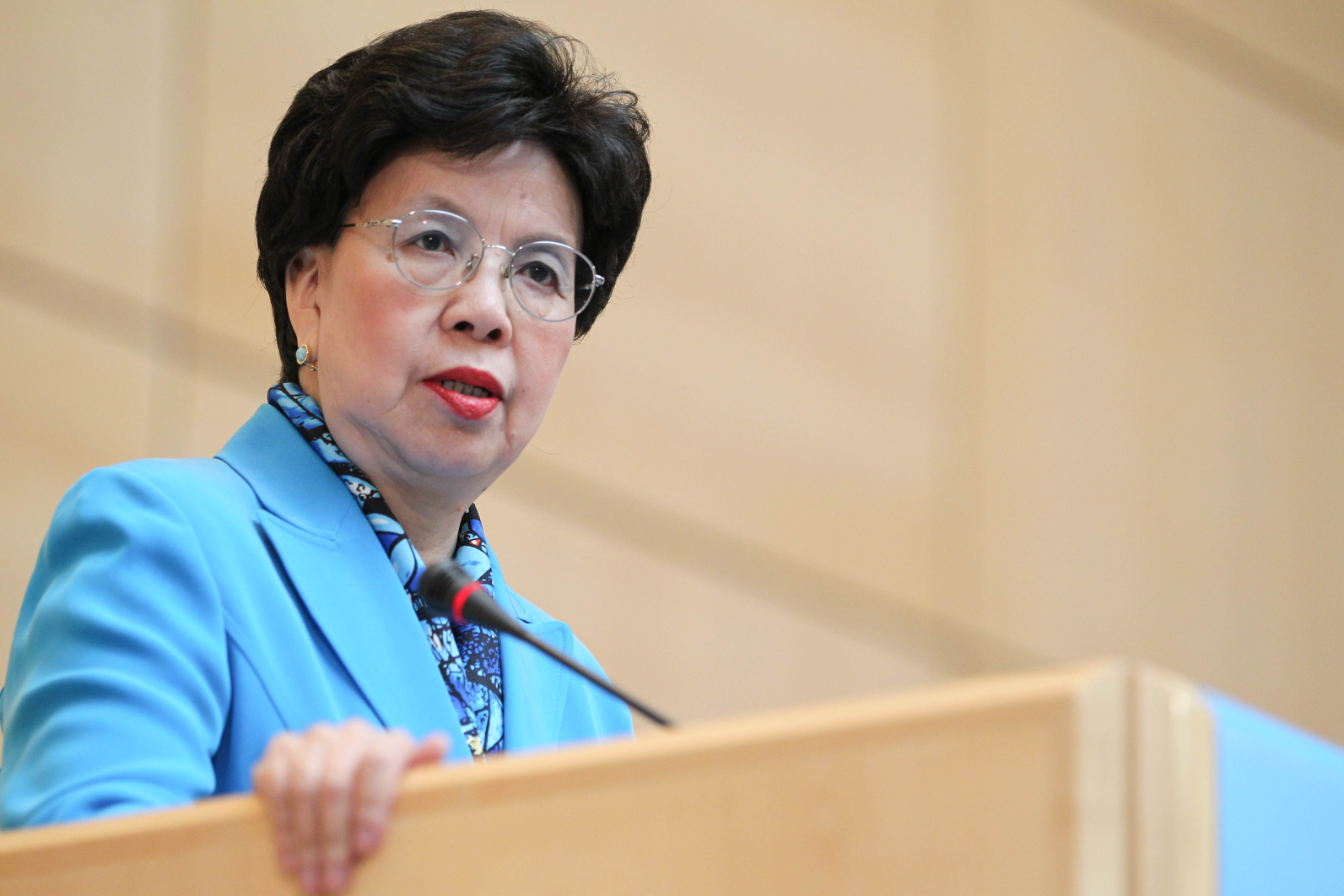 Resistance to antibiotics could bring an end to modern medicine.
- Dr Margareth Chan, WHO
who.int
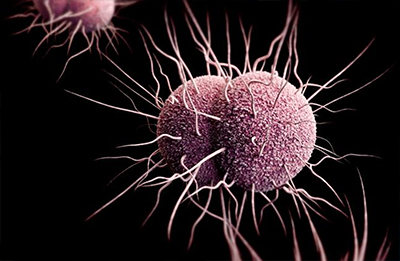 cdc.gov
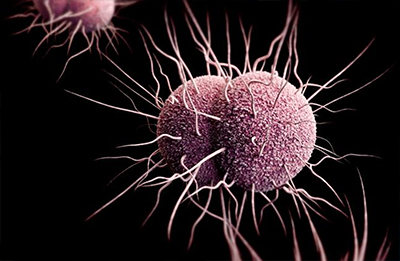 Gonokokker og gonorè
1983 Cefixime
Introduksjon av antibiotika
1980’s Ciprofloxacin
1943 Penicillin
1962 Tetracyclin
1980 Ceftriaxone
1952 Erythromycin
1936 Sulphonamides
Super-bug
2010 Cefixime
1977 Erythromycin
1985 Tetracycline
1944 Sulphonamides
Resistensutvikling
1976 Penicillin
2011 Ceftriaxone
1987 Ciprofloxacin
Fra: Unemo M, Ann N Y Acad Sci 2011
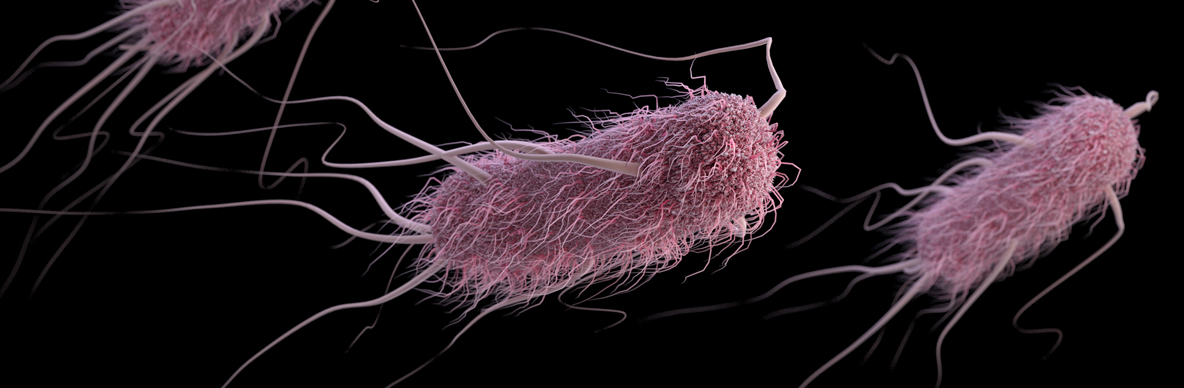 cdc.gov
E. coli resistent mot 3. generasjons cephalosporiner i Europa, 2002
E. coli resistent mot 3. generasjons cephalosporiner i Europa, 2006
E. coli resistent mot 3. generasjons cephalosporiner i Europa, 2009
E. coli resistent mot 3. generasjons cephalosporiner i Europa, 2011
E. coli resistent mot 3. generasjons cephalosporiner i Europa, 2014
Økt dødelighet
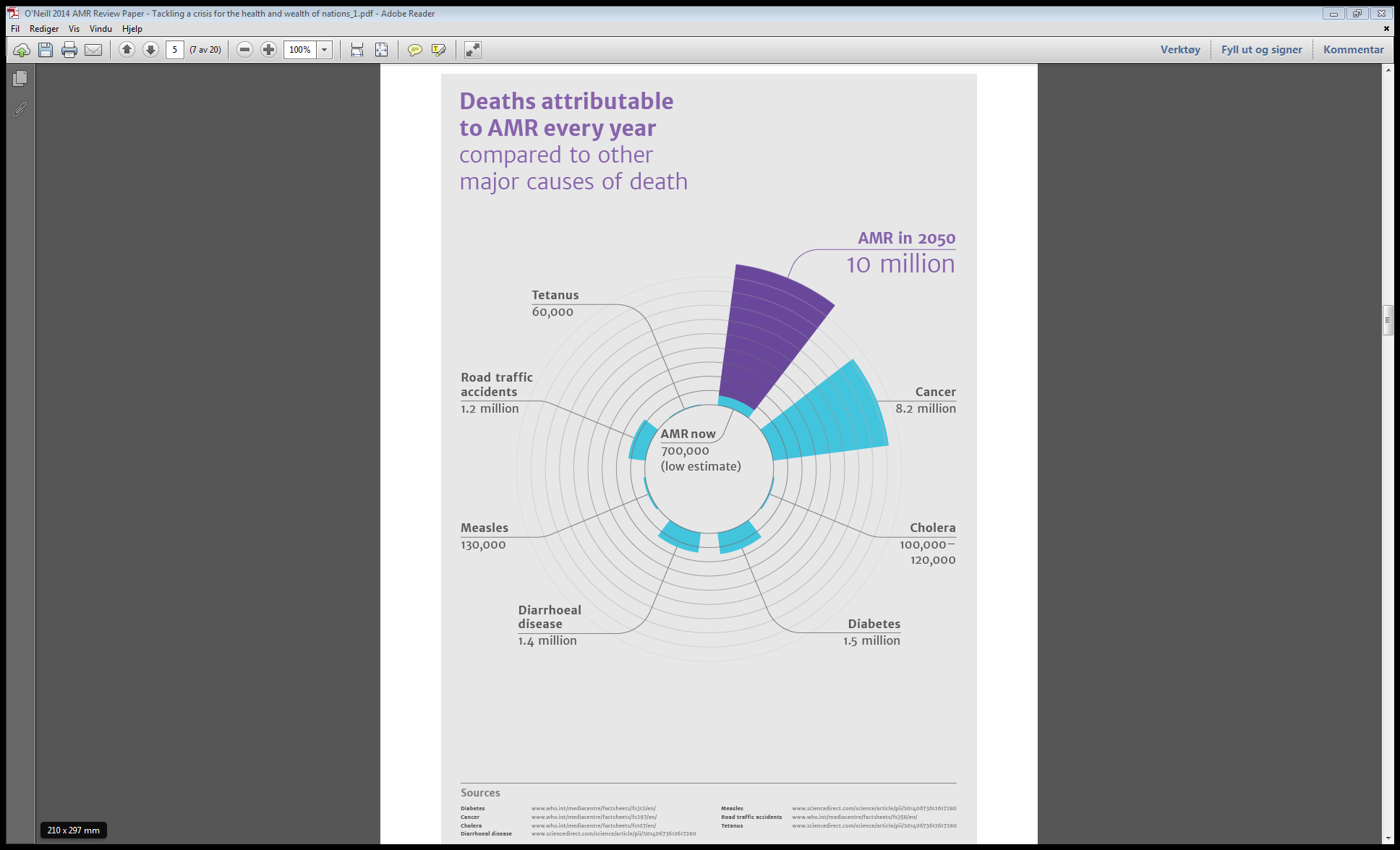 I dag
50.000 dødsfall årlig i Europa og USA
I fremtiden 
10 mill. dødsfall i 2050
300 mill. dødsfall frem til 2050
Review on antimicrobial resistance. J O’Neill et al
Produksjonstap
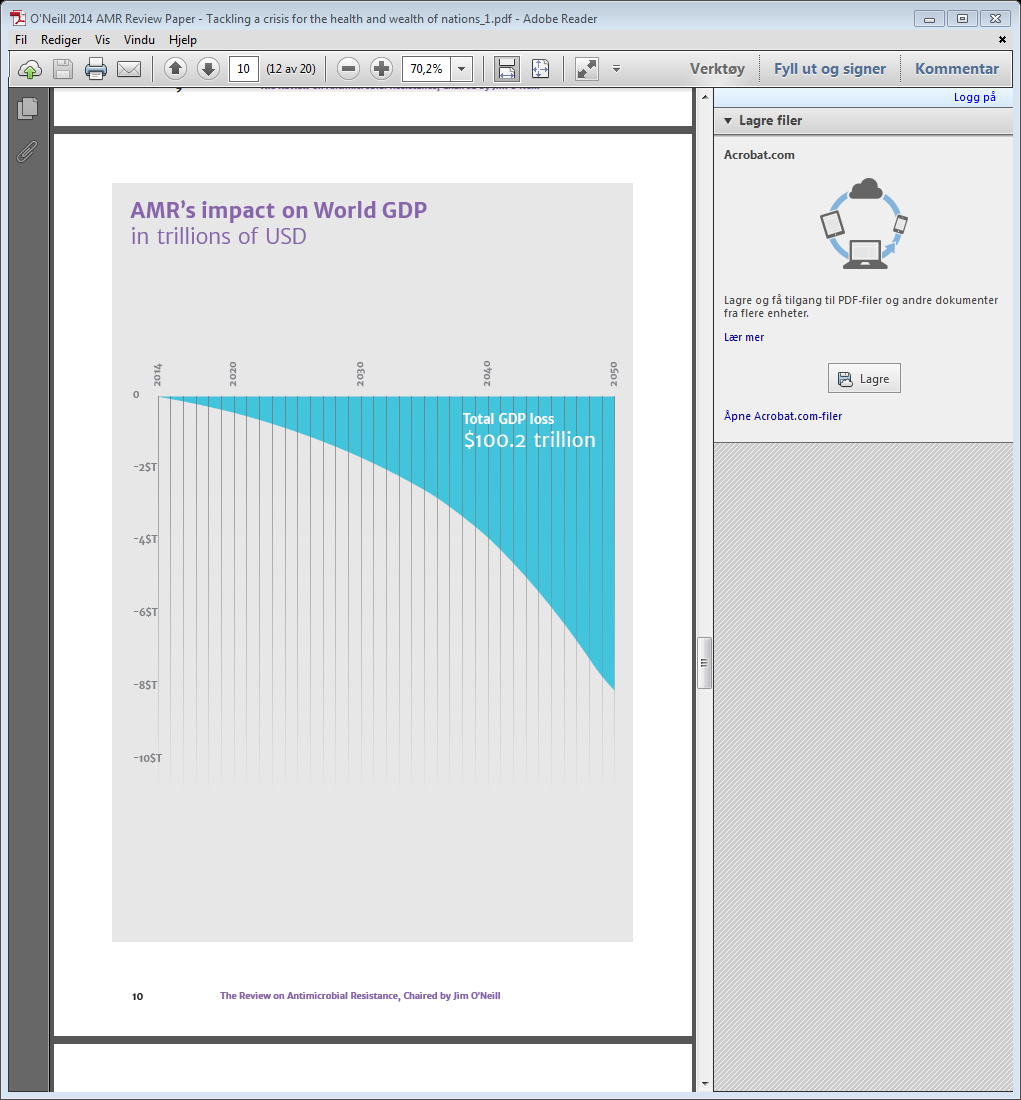 Verdens totale BNP redusert 
Samlet tap tilsvarende hundretusen milliarder dollar
Public-private partnership
Review on antimicrobial resistance. J O’Neill et al
Hva kan gjøres?
Overvåke og analysere – beskrive problemet
Utvikle nye antibiotika
Forebygge infeksjoner
Smittevern
Vaksinasjon
Begrense videre resistensutvikling
Korrekt og begrenset bruk av antibiotika
Korrekt diagnose
Rask(ere) og lett(ere) tilgjengelig diagnostikk